أهلا و سهلا فى هذا الدرس
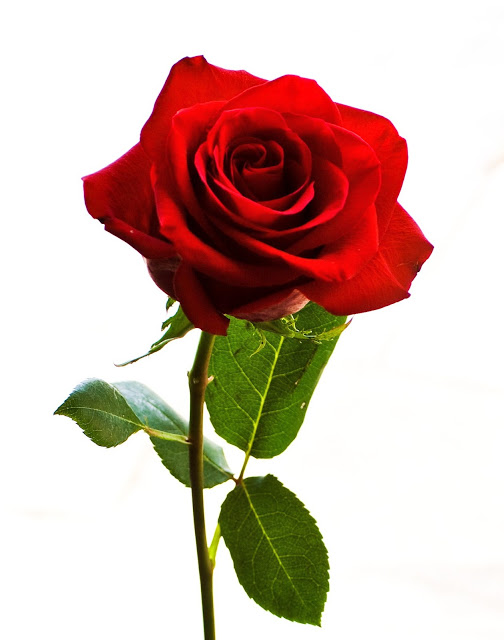 تعريف المدرس
محمد سراج الاسلام
Index- 2108934
 المعلم المعين (العربى)
المدرسة الاحمدية الفاضل بجانبور
الصف السابع من الداخلاللغة العربية الاتصالية الدرس الحادي عشر
الشيخ شاه جلال اليمانى رحمة الله عليه
اهداف الدرس
يستطيعون ان يقرئوا العبارة 
يستطيعون ان يجيبوا السول 
يستطيعون ان يعلموا معنى المفردات
يستطيعون ان يخرجوا اسماء من النص
كان سيدنا شاه جلال اليماني وليا كاملا من اولياء الله تعالى . وكان مرشدا عظيما وإماما فخاما للمسلمين. وُلد باليمن من جزيرة العرب سنة 671ه , 1271م ونشأ بها وتحصل على العلوم الاسلامية والفنون الدينية  من علماء عصره حتى تعمق فى جميع عُلوم الاسلام. كان سيدنا شاه جلال يتفكر فى   الدعوة الاسلامية وتبليغ دينِ الله وإعلاء كلمة الله. لِذا ترك وطنه وهاجر إلى الهندية 703ه, 1303م وقدم إلى سلهت من دولة بنغال مع ثلاث مائة وستين مرافقا لمحاربة اعداء الاسلام والمسلمين.
عمل الفرد-إقرئوا النص الاتية-
كان سيدنا شاه جلال اليماني وليا كاملا من اولياء الله تعالى . وكان مرشدا عظيما وإماما فخاما للمسلمين. وُلد باليمن من جزيرة العرب سنة 671ه , 1271م ونشأ بها وتحصل عاى العلوم الاسلامية والفنون الدينية  من علماء عصره حتى تعمق فى جميع عُلوم الاسلام. كان سيدنا شاه جلال يتفكر فى   الدعوة الاسلامية وتبليغ دينِ الله وإعلاء كلمة الله. لِذا ترك وطنه وهاجر إلى الهندية 703ه, 1303م وقدم غلى سلهت من دولة بنغال مع ثلاث مائة وستين مرافقا لمحاربة اعداء الاسلام والمسلمين.
كان سيدنا شاه جلال اليماني وليا كاملا من اولياء الله تعالى . وكان مرشدا عظيما وإماما فخاما للمسلمين. وُلد باليمن من جزيرة العرب سنة 671ه , 1271م ونشأ بها وتحصل عاى العلوم الاسلامية والفنون الدينية  من علماء عصره حتى تعمق فى جميع عُلوم الاسلام. كان سيدنا شاه جلال يتفكر فى   الدعوة الاسلامية وتبليغ دينِ الله وإعلاء كلمة الله. لِذا ترك وطنه وهاجر إلى الهندية 703ه, 1303م وقدم غلى سلهت من دولة بنغال مع ثلاث مائة وستين مرافقا لمحاربة اعداء الاسلام والمسلمين.
الشيخ شاه جلال اليماني
كَان سَيدُنَا شاه جلال اليماني وَلِيًا كَامِلا مِن اَولِياءِ اللهِ تعالى . وكَانَ مُرشِدًا عَظِيمًا وَإمَامًا فَخَامًا للمسلمين. وُلد باليمن من جزيرة العرب سنة 671ه , 1271م  ونشأ بها وتَحَصَلَ على العلوم الاسلامية والفنون الدينية  من علماء عصره حتى تعمق فى جميع عُلوم الاسلام. كان سيدنا شاه جلال يتفكر فى   الدعوة الاسلامية وتبليغ دينِ الله وإعلاء كلمة الله. لِذا ترك وطنه وهاجر إلى الهندية 703ه, 1303م وقدم إلى سلهت من دولة بنغال مع ثلاث مائة وستين مرافقا لمحاربة اعداء الاسلام والمسلمين.
عمل المضمون
قل
ما إسم الولى الكامل فى بنغال؟
 اين وُلد شاه جلال اليمانى؟
واجب المنزلى
تكتبون اسماء من النص    عشرة وخمسة افعالا.
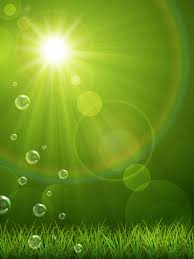 شكرا لكم